O
H
O
H
O
O
O
O
H
O
H
H
O
H
H
H
O
O
H
H
H
C
H
3
H
O
O
O
H
O
O
H
H
N
H
C
C
H
H
H
O
O
O
H
O
H
H
N
H
O
H
N
N
O
O
H
N
N
H
Small molecule hormones link the environment to development
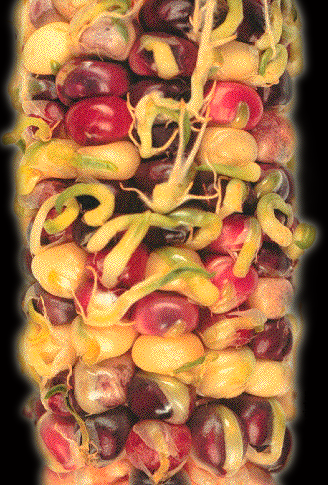 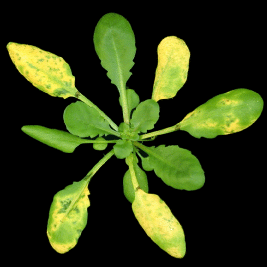 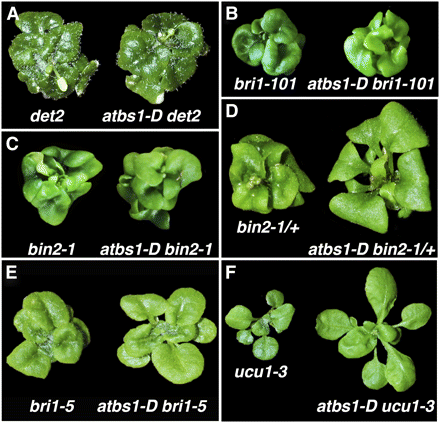 brassinolide
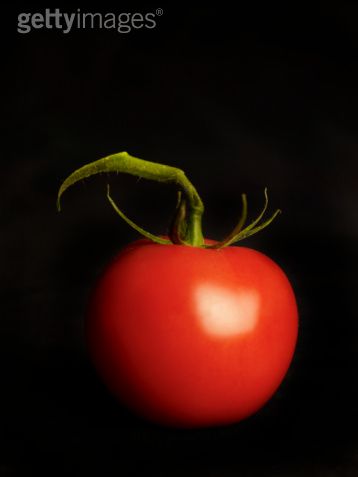 jasmonic acid
abscisic acid
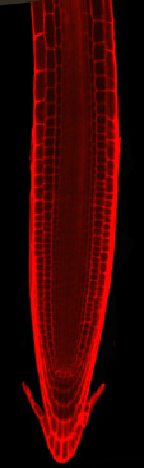 ethylene
auxin
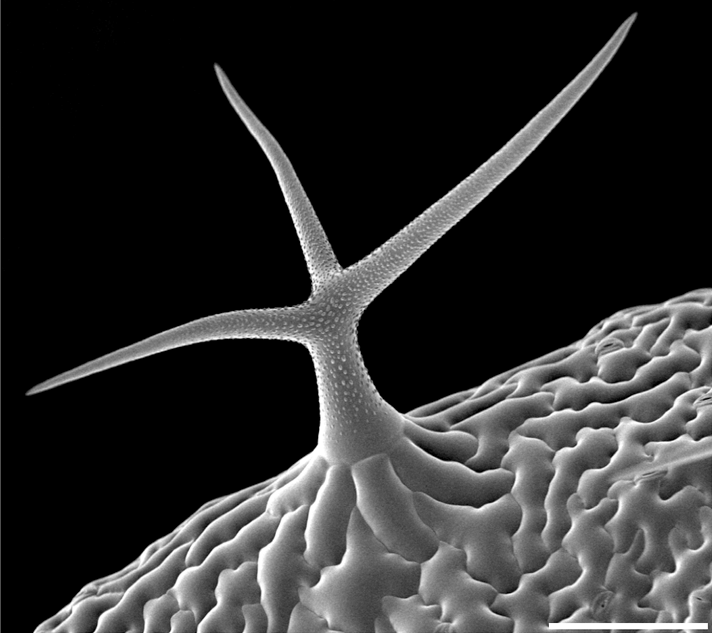 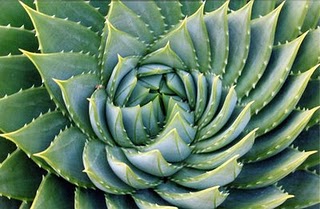 cytokinin
gibberellin
Credit Yvon Jaillais
“Fibonacci” - Aloe